Teachers
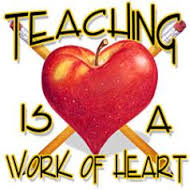 John 13:12-13
INTRODUCTION
As we are nearing the end of this series on the organization of the church, 
Jesus, the Head of the body
Elders, the leaders of the local congregation
INTRODUCTION
As we are nearing the end of this series on the organization of the church, 
Jesus, the Head of the body
Elders, the leaders of the local congregation
Deacons, servants in the church
Preachers, evangelizing and edifying
INTRODUCTION
As we are nearing the end of this series on the organization of the church, 
Jesus, the Head of the body
Elders, the leaders of the local congregation
Deacons, servants in the church
Preachers, evangelizing and edifying
…we come to the work of teachers
While this is a generic requirement of all the other positions
INTRODUCTION
As we are nearing the end of this series on the organization of the church, 
Jesus, the Head of the body
Elders, the leaders of the local congregation
Deacons, servants in the church
Preachers, evangelizing and edifying
…we come to the work of teachers
While this is a generic requirement of all the other positions
…it is a position in, and of, itself (James 3:1)
Teachers
“Teachers affect eternity, they can never know the full range of their influence.”
						– Henry Brooks Adams
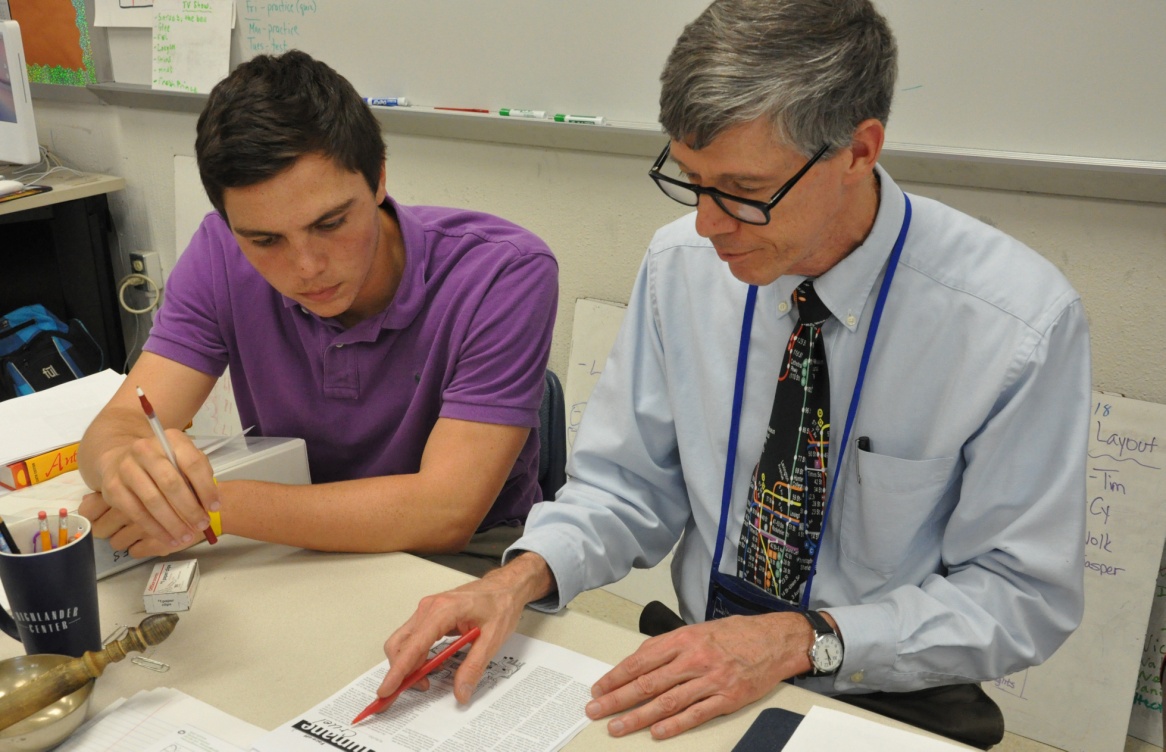 Teachers
“Teachers affect eternity, they can never know the full range of their influence.”
						– Henry Brooks Adams
Proverbs 22:6 – Train up (instruct) a child…
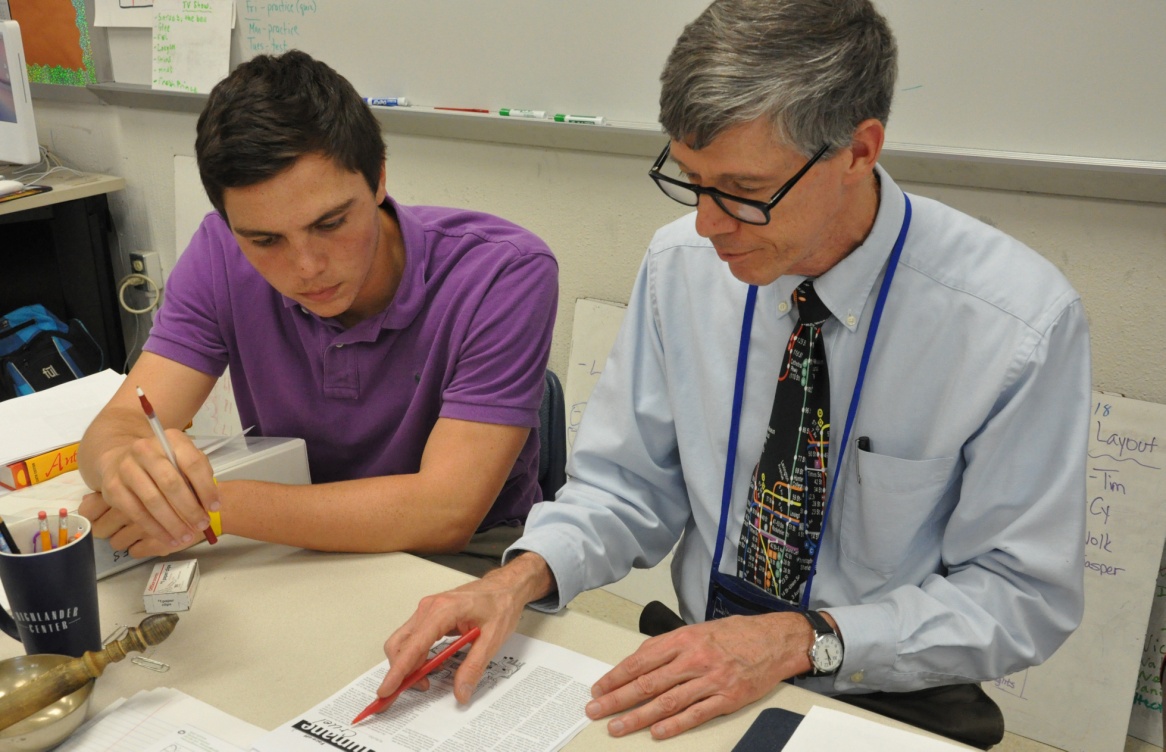 Teachers
“Teachers affect eternity, they can never know the full range of their influence.”
						– Henry Brooks Adams
Proverbs 22:6 – Train up (instruct) a child…
Teacher: One who:
Instructs
Imparts knowledge
Trains
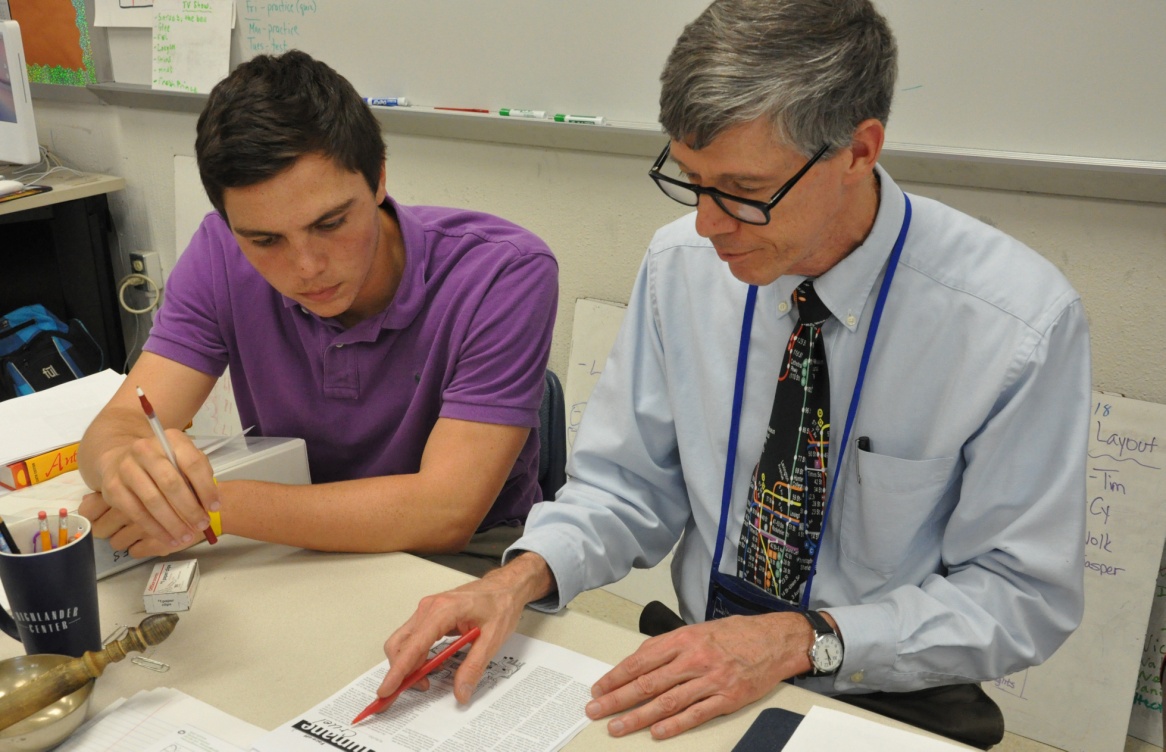 Teachers
“Teachers affect eternity, they can never know the full range of their influence.”
						– Henry Brooks Adams
Proverbs 22:6 – Train up (instruct) a child…
Teacher: One who:
Instructs
Imparts knowledge
Trains 
Presupposes ability 			         		& knowledge
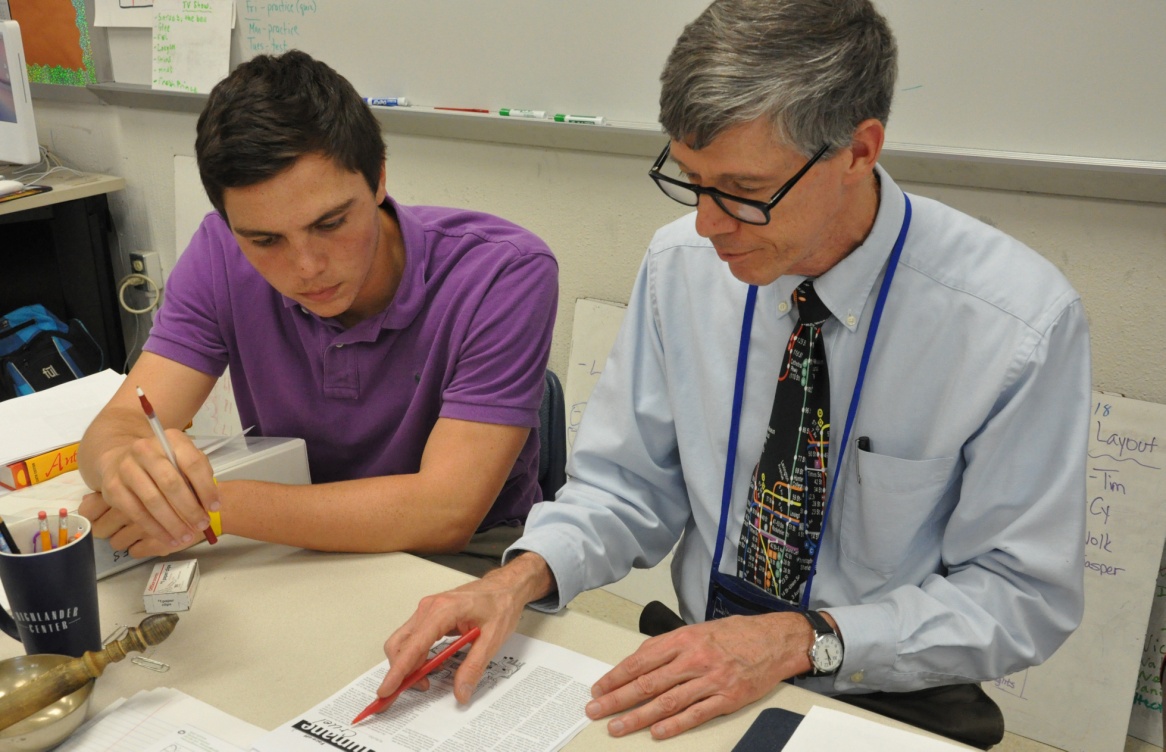 A Good Quality to Have
Said of God
Isaiah 48:17 – God instructs
John 13:13 – Jesus
John 14:26 – HS would teach the Apostles
A Good Quality to Have
Said of God
Isaiah 48:17 – God instructs
John 13:13 – Jesus
John 14:26 – HS would teach the Apostles
…and His servants
Deuteronomy 32:2; 6:1 – Moses (OT)
2 Timothy 2:2 – faithful Christians (NT)
A Good Quality to Have
Said of God
Isaiah 48:17 – God instructs
John 13:13 – Jesus
John 14:26 – HS would teach the Apostles
…and His servants
Deuteronomy 32:2; 6:1 – Moses (OT)
2 Timothy 2:2 – faithful Christians (NT)
Do you remember your favorite teacher?
Elementary 			– Spiritual
In the church
Jesus, the Head
In the church
Jesus, the Head
Prophets – Daniel 9:10
Apostles – Matthew 28:20
In the church
Jesus, the Head
Prophets – Daniel 9:10
Apostles – Matthew 28:20
Elders – 1 Timothy 3:2
Deacons -
In the church
Jesus, the Head
Prophets – Daniel 9:10
Apostles – Matthew 28:20
Elders – 1 Timothy 3:2
Deacons - 
Preachers – Acts 28:31
Teachers – James 3:1
In the church
Jesus, the Head
Prophets – Daniel 9:10
Apostles – Matthew 28:20
Elders – 1 Timothy 3:2
Deacons - 
Preachers – Acts 28:31
Teachers – James 3:1
All – 2 Timothy 2:2; Hebrews 5:12
Parents (Eph. 6:4), older ladies (Titus 2:3-5) , etc.
Because of the great responsibility
James 3:1
Rabbi (Teacher) was a title of honor (John 3:2)
Because of the great responsibility
James 3:1
Rabbi (Teacher) was a title of honor (John 3:2)
Many wanted it (1 Timothy 1:6-8)
Because of the great responsibility
James 3:1
Rabbi (Teacher) was a title of honor (John 3:2)
Many wanted it (1 Timothy 1:6-8)
Hebrews 5:12 - God expects us to be proficient enough with the Scriptures to be able to
Move beyond the basics (milk) of the word
Because of the great responsibility
James 3:1
Rabbi (Teacher) was a title of honor (John 3:2)
Many wanted it (1 Timothy 1:6-8)
Hebrews 5:12 - God expects us to be proficient enough with the Scriptures to be able to
Move beyond the basics (milk) of the word
Give an account of our hope – 1 Peter 3:15
Teach others – 2 Timothy 2:2
Defend ourselves from Satan – Ephesians 6:17
Because of the great responsibility
James 3:1
Rabbi (Teacher) was a title of honor (John 3:2)
Many wanted it (1 Timothy 1:6-8)
Hebrews 5:12 - God expects us to be proficient enough with the Scriptures to be able to
Move beyond the basics (milk) of the word
Give an account of our hope – 1 Peter 3:15
Teach others – 2 Timothy 2:2
Defend ourselves from Satan – Ephesians 6:17
We should all be teachers, but not all Teachers
How?
While we should all strive to be able to teach others about God, some have a greater ability to teach (1 Cor. 12:27-29; Rom. 12:6-7)
How?
While we should all strive to be able to teach others about God, some have a greater ability to teach (1 Cor. 12:27-29; Rom. 12:6-7)
But, there is some common ground
We seek God’s approval – 2 Timothy 2:15
We use God’s word (textbook) – 2 Tim 3:14-17
We must not be hypocritical – Romans 2:21
1st – student; 	2nd – doer, 	      3rd – teacher
Additional Benefits
Beside pleasing God, we grow more. We learn:
10% of what we read
20% of what we hear
30% of what we see
Additional Benefits
Beside pleasing God, we grow more. We learn:
10% of what we read
20% of what we hear
30% of what we see
50% of what we see and hear
70% of what we discuss with others
80% of what we experience personally
Additional Benefits
Beside pleasing God, we grow more. We learn:
10% of what we read
20% of what we hear
30% of what we see
50% of what we see and hear
70% of what we discuss with others
80% of what we experience personally
95% of what we teach others
Additional Benefits
Beside pleasing God, we grow more. We learn:
10% of what we read
20% of what we hear
30% of what we see
50% of what we see and hear
70% of what we discuss with others
80% of what we experience personally
95% of what we teach others
God has designed teaching to “bless both ways”
CONCLUSION
Teaching is a critical part of being a Christian
It takes the gospel to the lost
It edifies those who are in the body
The ability to teach is necessary for every role in the church
God gives His approval to those who teach
And, there are other benefits
Not all can be Teachers, but all should teach
Are YOU a Christian?
Hear
Believe
Repent
Confess
Be Baptized
Continue Faithfully
Romans 10:17
Mark 16:16
Acts 2:38
Acts 22:16
Mark 16:16
Hebrews 10:38